AIM: How can we consider the indus river valley to be a complex civilization?
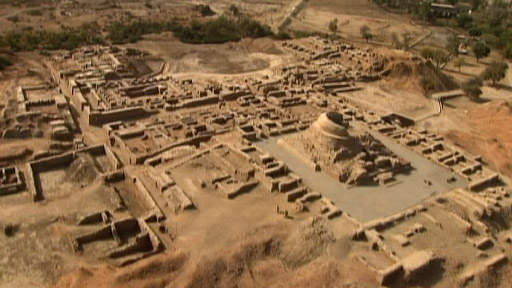 Collapse of Indus River Valley Civilization
We begin at the end:
Excavations down to the streets of Mohenjodaro revealed 44 scattered skeletons.
 All the skeletons were flattened to the ground, including a father, a mother and a child who were found still holding hands. 

Lying in streets in contorted positions, within layers of rubble, ash and debris, archaeologists have concluded that these people all died by violence, but what caused the violence still remains unexplained.
Today we are going to Examine what is left of this civilization
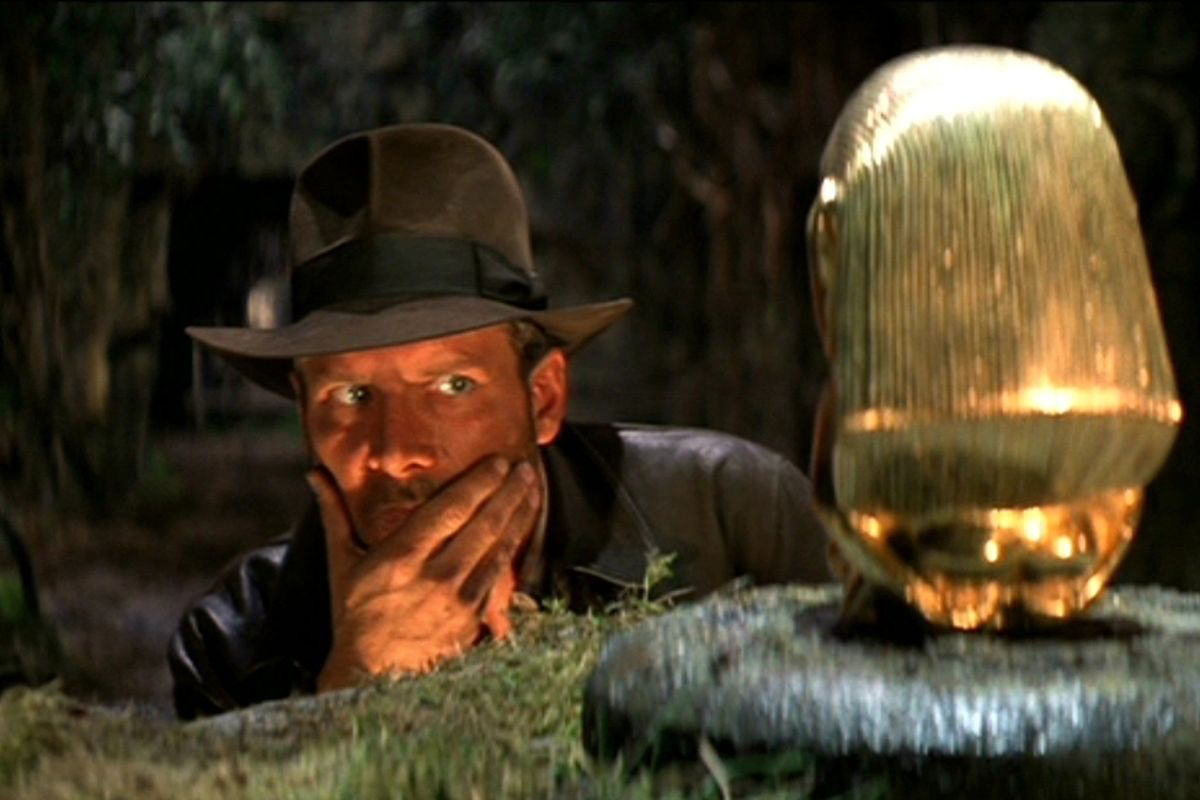 Procedure
Read the Documents (except for Doc 4 and last page)
2) Answer the Questions
3) Fill out the Chart 
4) Summary
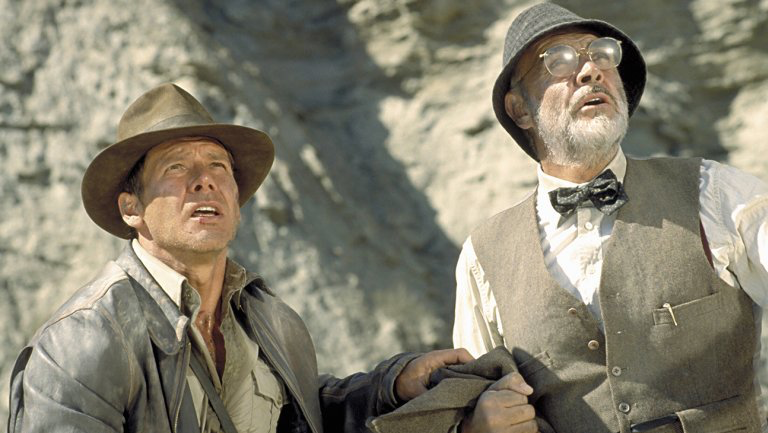 Environment
Politics and Culture
ECONOMY
technology
Question:
WHY did the Indus River Valley civilization fall?
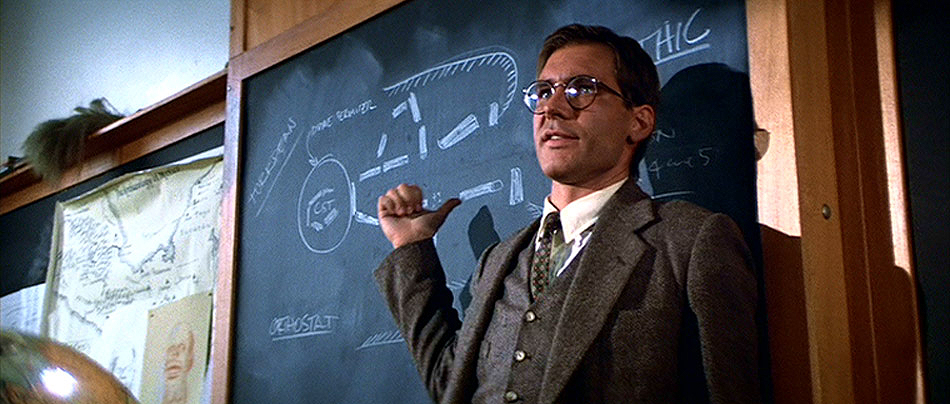